Graduate School of EducationMulticultural Education
Week 6
Sample Lesson
Processing
Homework for Next Week
Research you presentation topic
Time
Week 8
Oct 26
Week 9
Nov 2
Week 10
Nov 9
8:15-8:35
노송이
Int vs Ext
오제훈
Soc Roles
8:40-9:00
박슬기
Power D
김선영
D&I Comm
9:05-9:25
Presentation Schedule
Rubric
Content & Accuracy 30%
Organization & Analysis 30%
Speaking (Volume & Rate) 10%
Pronunciation & Clarity 10%
Usage & Vocabulary 10%
Poise, Fluency, Naturalness 10%
Culture Project/Presentation
Define the term or concept
Describe it and provide examples
Analyze sources of misunderstanding/conflict
Make recommendation for how we can teach are raise student awareness of this aspect of culture based on the theory of teaching cultural such as the cultural knowing framework, etc… (p. 39-49).
Cultural Knowing Framework
Knowing about
Knowing how
Knowing why
Knowing oneself
These are the outcomes of activities in 
The Cultural Experience
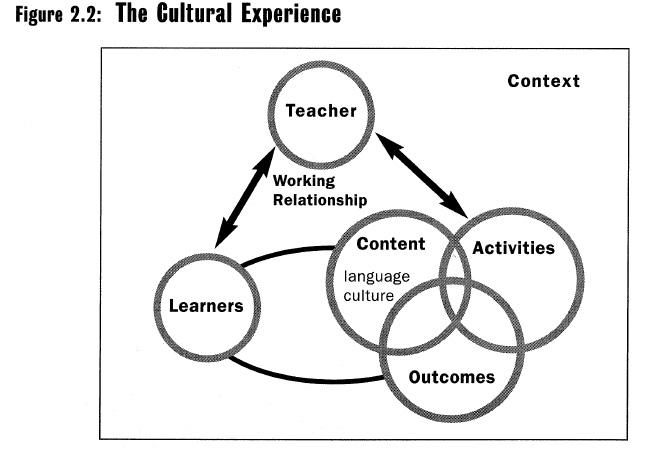 As I teach
Identify the content, 
activities and outcomes
Warm-Up
What is cultural conflict? 
Have you ever experienced cultural conflict? 
If so, what happened? What was the problem?
If not, do you know anyone who has experienced cultural conflict? What happened? What was the problem?
Vocabulary
tension
figure out
aggressive
resolve
responsibility
collaboration
colleague
What do you think these words mean?
Discuss in groups.
Word Bank
tension
figure out
aggressive
resolve
responsibility
collaboration
colleague
Use these words 
to complete the sentences.
Reading 1
Read and underline the problems
Reading 2
Read and fill in the chart
Make new groups
Share information with each other and complete the chart

What does…say about…?
… says …
Making Inferences
Work together to figure out who might have that expectation: (S)akiko or (E)dmundo.
Roles & Responsibilities
Vice President of Marketing – chairs the meeting and presents the groups opinion
Editor-in-Chief – note taker
Assistant director of human resources – draws action plan on poster paper
The Task: Problem Solving Simulation
In your groups, discuss a possible solution to Sakiko and Edmundo’s problem.
Use the discussion questions to help you make an action plan.
Make sure that the action plan has both short term and long term solutions.
Group Discussion
Look at pages 111-121 in the coursebook and think about the following:
What were the activities?  
Which focused on language & which on culture?
What was the content for each activity?
What aspect of the cultural knowing framework were Ss working with? (This is the outcome)
Use what you know about the cultural experience, the 
cultural knowledge framework and the ELC
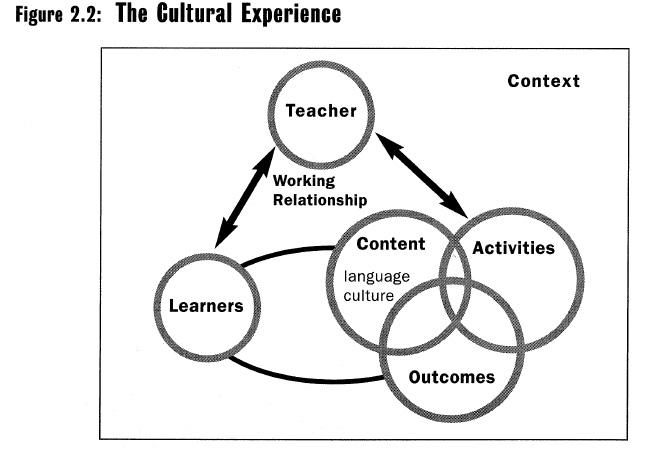 Think about your answers to the questions on the 
last slide, how do they relate to this diagram?
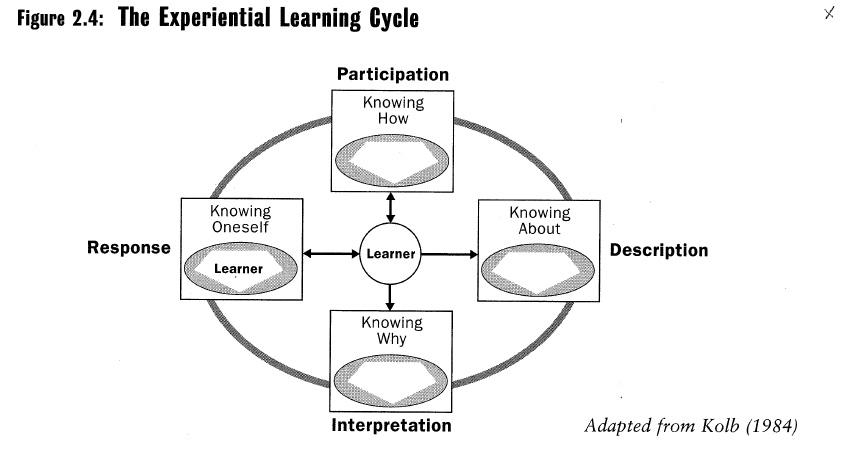 Does the lesson and materials fit with the ELC? If so how?
Teaching Culture
Teaching culture is really a lot like teaching language because language and culture are two sides of the same coin. 
Understanding comes before production
Controlled production comes before use
Use the same techniques when considering how to teach your own cultural topic.
Immersion vs. EFL
The goal of an ESL immersion program is often to teach both the target language and the target culture
The goal of an EFL program should be focused on cultural awareness rather than enculturation
Sample Presentation
Cultural Awareness
How do we develop cultural awareness in our students? Do we begin by looking at other cultures or do we begin by looking at the learners’ own culture?
Why?
Language-and-Culture
Take and moment to brainstorm and outline your thoughts regarding:
A problem you have had when speaking English that you believe was the result of culture and not a mistake of form, meaning or use?
Share this experience with your group members
Language-and-Culture
Language is a window to culture
Example 1: tu and vous tells us that in French culture a clear distinction is made between formal and informal relationships and language helps to establish roles and maintain these relationships
Example 2: 먹자  and 드세요 tells us that in Korean culture status of a speaker is important because different grammatical forms allows speakers to recognize people with higher or lower status
Language-and-Culture
In groups analyze your language-and-culture experiences: How is the language-and-culture problem you shared a window into the culture?
Language-and-Culture
in relationship to the 5 dimensions of culture
Language-and-Culture
When immersed in the culture itself, language-and-culture is “embedded” in the 5 dimensions of culture (products, practices, perspectives, communities and persons), so language-and-culture is best seen as joined
In the language classroom, we separate the two, because first Ss need the language so that they can describe, interpret and respond to the culture they are learning
Language to Learn Culture
Language to Learn Culture
First Ss need the language that allow them to participate in some kind of cultural experience
A trip to the mall
Second they need the language to describe the experience
What happened at the mall
Third they need the language to analyze the experience
How is this similar of different form my own culture? Why do they do this instead of that?
Fourth they need the language to respond to this experience
How do I feel about these differences?
Use Korean. Write the dialog.
Compare your
dialog with your partner’s. What language 
functions are involved?
Language to Learn Culture
The dialogs you wrote and analyzed are the language needed to be involved in this particular cultural experience. Before Ss can analyze Korean culture surrounding childbirth, they would need the language to participate in that experience.
After they have acquired the language of participation, they need to have the experience
After they have had the cultural experience they can start to better understand the culture through description, interpretation and response.
Describing-Interpreting-Respondingto Culture
Each group will get a picture of some Korean cultural experience
In English use the language of Describing, Interpreting and Responding to culture to write about the picture
You will create a poster. The picture will be at the top center, the description will be on the center right, the interpretation will be on the bottom center, and the response will be on the center left.
Korean parents pray for success of their children in the KSAT
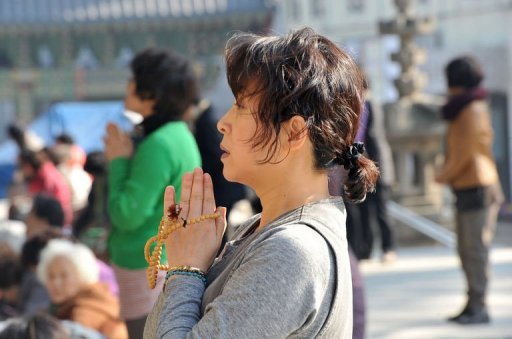 Korean college student participate in their club’s membership training
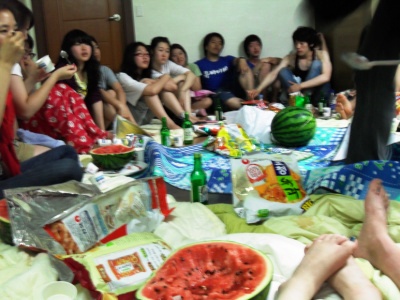 Korean children bow to their elders during Lunar New Years
100 day birthday party Korea